English Reading Skills Teacher Training
A guide for teaching English reading to early learners
VOCABULARYWhat is it?
Vocabulary is the words we use to speak, write and read. We need a strong vocabulary to share the ideas in our heads.
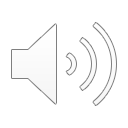 TEACHING TIPS: VOCABULARY
A teacher should focus heavily on building vocabulary. When you teach your students new words, use games and activities that allow them to read, draw, write and repeat these words as much as possible.
 
Use examples that fit the age of your students. If you teach the word happy to younger students, your example might be, “My friend gave me a toy. I felt happy.” But you would not use that example with an older student. 
 
Create a sentence frame for the students to use. Sentence frames help students use the word quickly and in a complete thought. They are simply ready-made sentences for the students to use!
	
	Here are sentence frames for the word happy:
	“I feel happy when 	________________.”
	“__________________ makes me feel happy.”
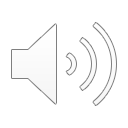 TEACHING TIPS: VOCABULARY
Use visuals and all the senses. When you teach a new word, show a picture. If you teach the word bug, show students a picture of one or bring one in! If you teach the word happy, show them what happiness looks like. Have them act it out. Use your body, face and senses whenever you can.
 
Once you teach a new word, use if often. The more students use a new word, the more likely they are to learn and remember it. Use it many ways. 
 
Use vocabulary across content. If you teach other subjects, such as math and life skills, use the English words in those classes too. The more students use new words in different situations, the more likely they are to learn them. 
 
Finish the new word lesson with a question or quick activity. If anger is the new word, you could ask, “What do people look like when they are angry? Can you show me?” Then have each student show anger.
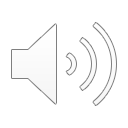 VOCABULARY STRATEGYFirst Teach Important Words & Ideas
Before reading a story, your students should understand the words and ideas. 
How to Use
Make a vocabulary list for key words in the text. Post them in the classroom. 
Say them with the students. 
Talk about the meanings. 
Also explain any new ideas in the story.
When to Use 
Use this strategy before a reading lesson. 
Use this with the whole class.
VOCABULARY STRATEGYActive Read-Aloud
How to Use Active Read-Aloud
When reading aloud to your class, ask questions about a new or important word. Let them answer in whatever language they want. 
Correct or add to the students' answers. 
Teacher: ”What does it mean to hate somebody?”
Student:  ”You don’t like them.”
Patricia:  ”Yes. But a little or a lot?”
Student:  ”A lot. You don’t like them a lot.”
Explain the meaning of the word. Give a definition, synonyms and examples. 
Use visuals. Teachers can use their faces, objects, pictures, sounds, or physical movements to show word meaning while they read aloud. (This does not stop the story as much as the others.)
When to Use 
This strategy can be used for both Vocabulary and Comprehension. 
Use this strategy before and after a reading lesson. 
Use this with the whole class.
VOCABULARY STRATEGYWord Map
A Word Map is like a picture. It organizes information in a visual way. Word Maps help students to think about new words in different ways.
How to Use a Word Map
On the board or paper, write the new word in the middle of the map. 
Tell students to think about the word. 
Then, they fill in the rest of the map with a definition, sample sentences, related words (synonyms), unrelated words (antonyms), and a picture (or many pictures) to explain this new word. 
Do this as a whole class or in small groups. Help your class as they work.
When to Use

Use Word Maps before, during and after reading. 

Use Word Maps with the whole class, in small groups or with individual students.
cold, near, winter, coat, snow
hot, far, gas, summer, burn
STRATEGY: VOCABULARYWord Map
words NOT related to sun
words related to sun
sun
How to Use a Word Map

On the board or paper, write the new word in the middle of the map. 

Tell students to think about the word. 

Then they fill in the rest of the map with a definition, sentences using the word, related words, unrelated words, and pictures to explain the word. 

Do this as a whole class or in small 
groups. 

Help your students as they work.
I like the sun.
The sun is hot.
The sun is not near to me.
sentences using the word sun
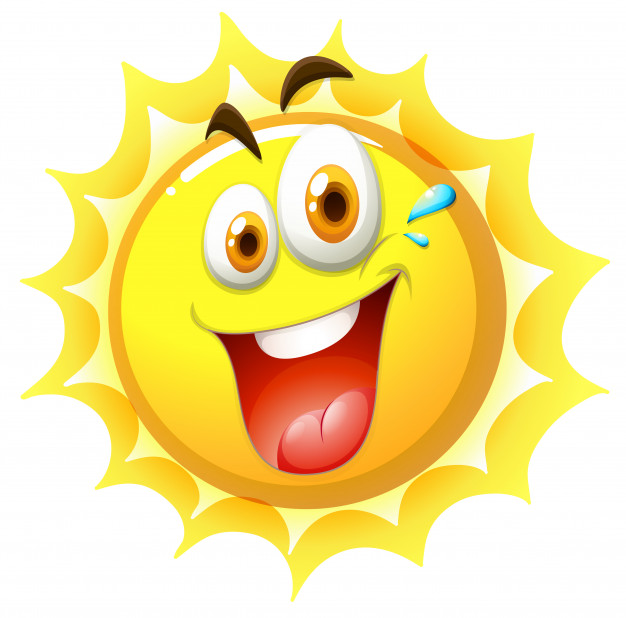 picture of the sun
ASSESSMENT: VOCABULARY
Assessing vocabulary in your students is very important. Here are some ways to assess vocabulary of early learners and advanced learners.
Match Words with Visuals 
This type of assessment is very helpful for early learners and learners with a very low English level. 
Choose the target words. Target words are the words you want to test. 
Then, collect or draw pictures to go with each word. You can also use objects. Say the word and have the student pick the correct picture or object.
An0ther visual can be your face and body. For example, let’s say the target words are happy, anger and sad. You can make faces showing these feelings. The students must match the feeling with the correct word.
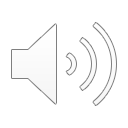 ASSESSMENT: VOCABULARY
Interviews
Chose the target vocabulary (the words you want to test) and ask the student questions about it, for example: 
Can you use this word in a sentence? 
What word in your language means the same thing? 
Can you use your face and body to show the meaning of the word?
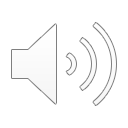